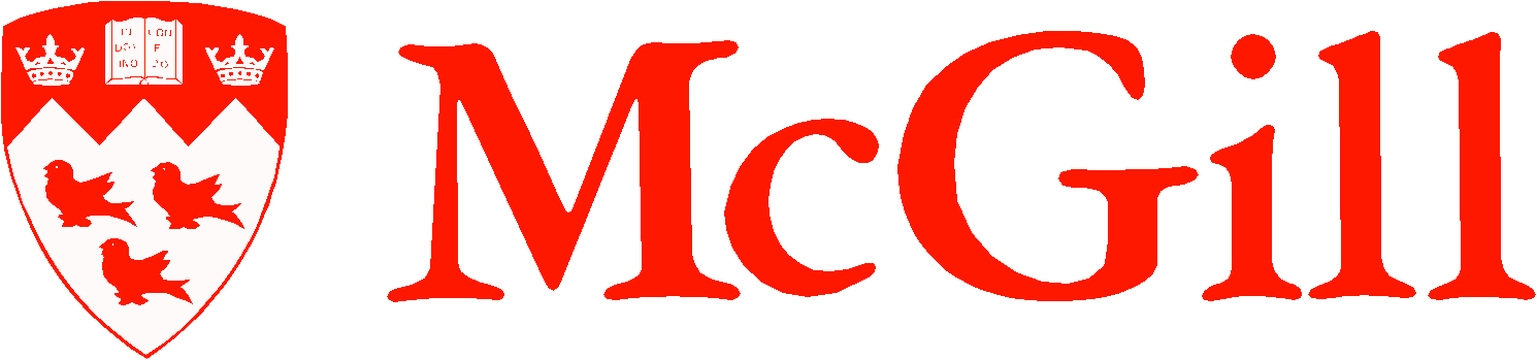 TeleSupervision in the Health Sciences
April 21, 2021
Lauren Tittley & Mariska Burger
School of Communication Sciences and Disorders 
McGill University
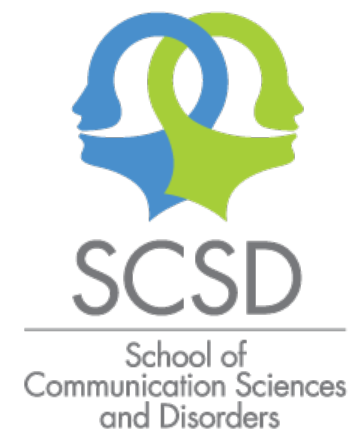 Introductions
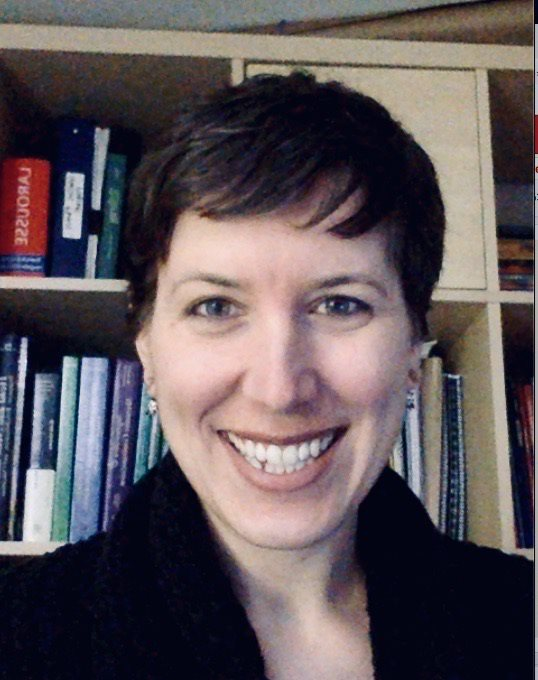 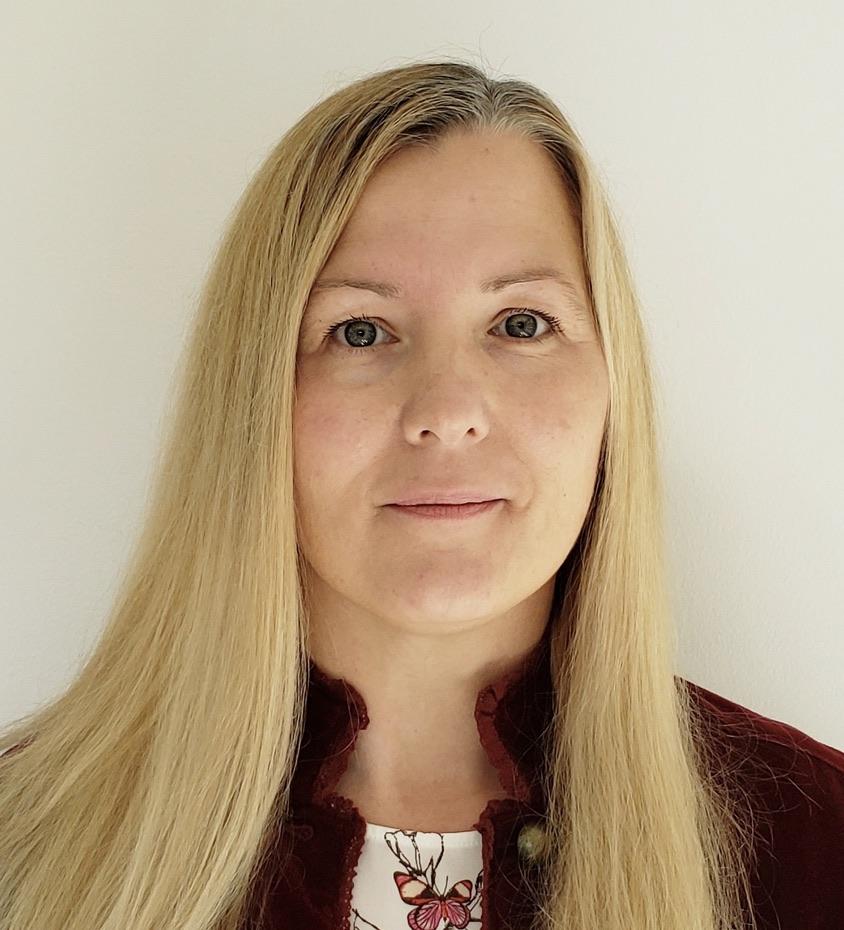 Mariska Burger, SLP
Faculty Lecturer
Supervision & Special Projects
Lauren Tittley, SLP
Faculty Lecturer
Supervision & Special Projects
McGill University is situated on the traditional territory of the Kanien’kehà:ka, a place which has long served as a site of meeting and exchange amongst nations. We recognize and respect the Kanien’kehà:ka as the traditional custodians of the lands and waters on which we meet today.


Over the last few years, the SCSD has had the great fortune of working closely with the  Kanien’kehà:ka community through the collaborative development of clinical placements within the  Kahnawà:ke Education Center (KEC).  We highly appreciate and value the contribution of KEC, and many members of the Kanien’kehà:ka community, to the clinical education of McGill SLP students.
Acknowledgements
Mary Hendrickson MSc RD 
Caroline Storr MBA OT
Martha Visintin MSc PT
Dr. Sarah Mason Aud (C)
Outline
Definition & types of telesupervision
What does the research say?
Feedback from McGill supervisors & students
Critical elements to consider
How to “telesupervise”
Planning
During
After
References & Resources
“Today’s medical professionals must be masters of different skills that are related to using digital devices or online solutions” and mastering those skills “is now a crucial skill set that all medical professionals require.” 

- Medical Futurist Dr. Bertalan Meskó
Telesupervision
Telesupervision is a process whereby distant supervision is provided using electronic information and communication technologies. 
(Chipchase et al. 2014)
[Speaker Notes: We should specify that this can be via video conferencing or phone (dieticians seem to do a lot of phone calls) 
Nursing school (public health nursing line - our 811]
Telesupervision Set-Ups
Hybrid model
[Speaker Notes: Highlight profession with setup]
Clinical applications for stages with a telepractice/telesupervision component
What does the research say?
Telesupervision is as effective as in-person supervision for:

Relationship between supervisor-supervisee 
Caveat: adding an in-person meeting helps

Quality of student learning 

Development of student competence

Development of student clinician’s confidence

Student satisfaction with supervision/placement
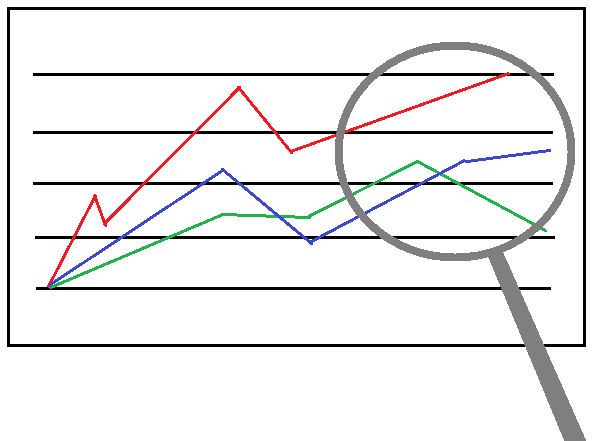 Carlin (2013); Chapman (2011); Dudding (2004); Reese (2009); Salter (2020)
[Speaker Notes: Articles referenced looked at: SLP, OT, PT, Social Work/Counselling]
What does the research say?
Advantages

Greater student autonomy

Flexibility re: location of supervisor (can be off-site)

Increase opportunities for placements in remote areas

More time efficient (e.g., less travel)

Supervision is more structured
Challenges

Technology/connectivity  issues

Modeling and observing hands-on practices

Limited opportunities for students to interact with other professionals

More demanding on time (e.g., more time required to plan)

Supervision is more structured
Carlin (2013); Chapman (2011); Dudding (2004); Reese (2009)
[Speaker Notes: Our CEs feedback was very similar to that of the research, with the following additions in the challenges section:
Challenges : Giving students access to materials and charts,  and some did find it a bit harder to develop a working relationship with their students. 

Benefits  
· More regular supervision  
· Increased student independence  
· Less travel time  
· Collaboration with students to build telepractice resources  
  
Challenges  
· Building relationships  
· Technological issues  
· Access to materials/charts]
McGill SCSD 
Summer 2020 – Supervisor Feedback
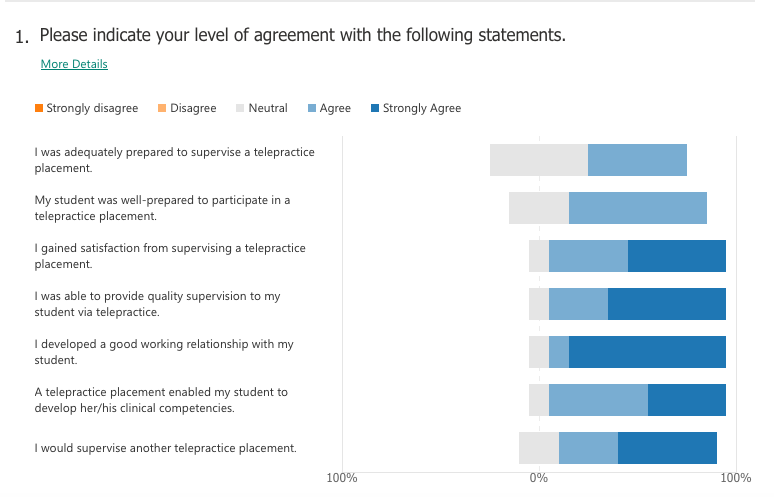 McGill Student Feedback
Learning in your student’s presence
Telepractice and telesupervision are new to A LOT of clinicians.
It’s ok (actually it’s great) to be learning something new in the presence of your students!
models lifelong learning/professional development
your student can help you acquire new skills, knowledge, resources
Identify a colleague/mentor/Coordinator of Clinical Education you can turn to for help.

We’re All in This Together!
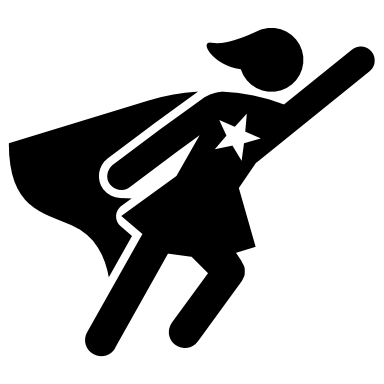 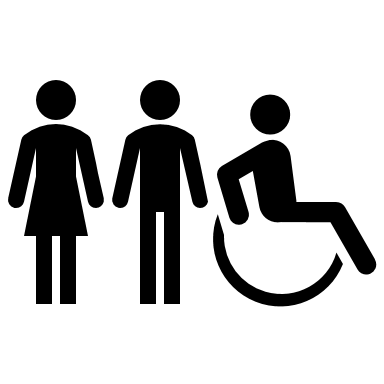 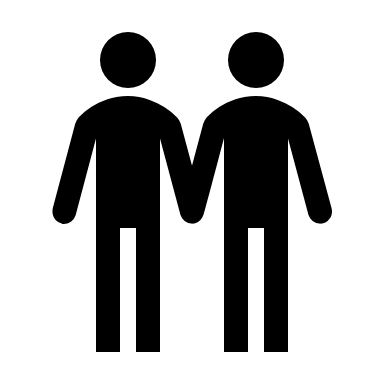 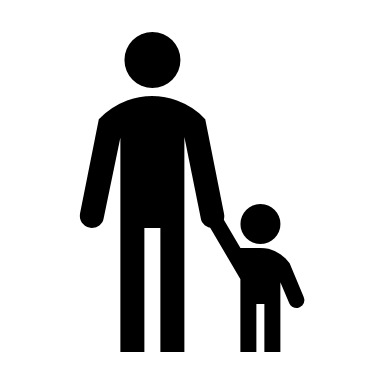 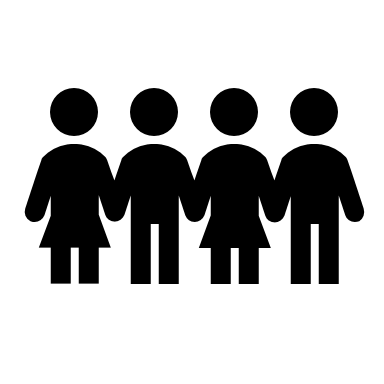 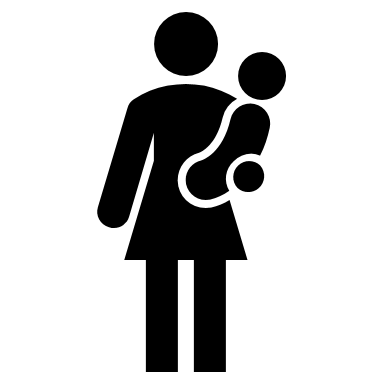 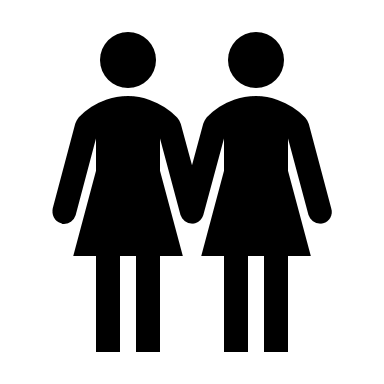 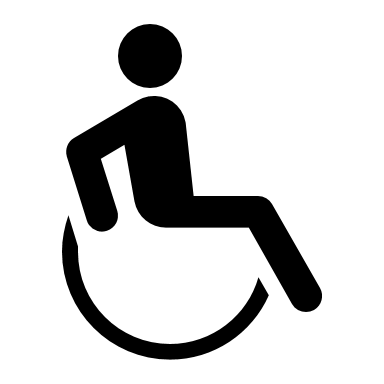 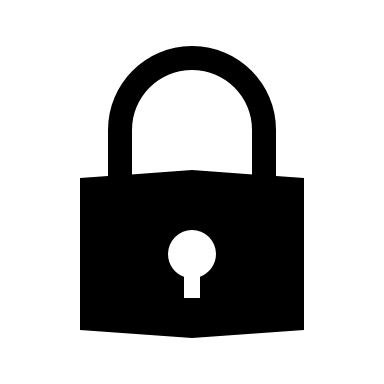 Confidentiality
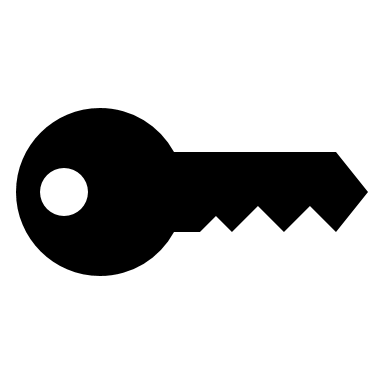 Consider a Student Confidentiality Agreement
Must have a secure & private space to work in
Must not save personal client information on own devices

Management of client files/client information
Secure drive (e.g., D2, OneDrive for Business) for client files/charting
Alternatively: 
Send confidential documents over secure email platform with password protection.
Have students use pseudonyms or initials when documenting in a non-secure space (e.g., Google Drive).
Check with your own IT department
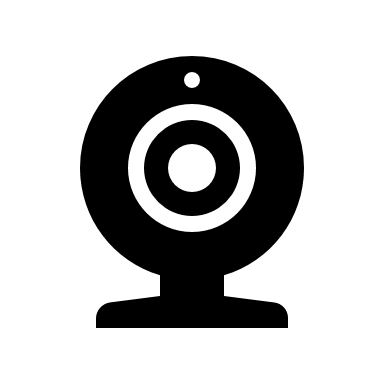 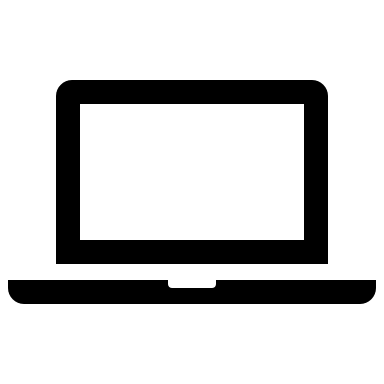 Technology
Students must have reliable internet connection and technology (computer, webcam, microphone). 

University programs may have supports in place for their students.

Technological problems do occur so back-up plans are important.
Telephone connection in case of audio problems 
Back-up device in case of problems with computer/tablet
Data in case of problems with internet/wi-fi
How to “tele-supervise”
Planning 
(before)
Teaching/Supervising (during)
Evaluating/debriefing (after)
Factor in extra time
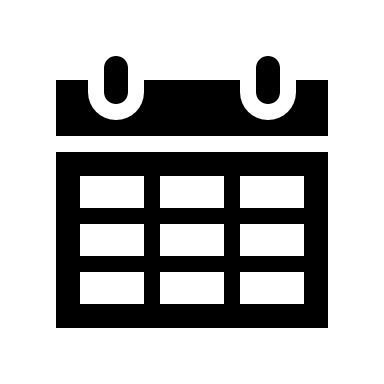 Planning
1. Orient learner

If student will be engaging in telepractice, verify level of experience. 

Orient your student to:
the telepractice platform used in your workplace
the features you typically use with your clientele
your workplace and colleagues
Planning
1. Orient learner cont'd


Consider providing a little more time for observation than you usually would

Inform your student about how you adapted/changed your practice for the clients you see via telepractice 
Setup of your sessions (e.g., Length/organization of sessions)
Clinical activities  (e.g., Test & material selection) 
Interpersonal Skills (e.g., Frequency of check-ins with patient on understanding) 
Selection of client  (e.g., Less direct services for clients aged 0-3, but increased coaching services)
Planning
2. Discuss access to assessment and treatment materials

Physical and digital materials, particularly if student is off-site.
Check if the student has access to digital materials through their university.
Encourage students to find free online materials.
Students are fantastic at creating novel digital materials!


3. Review documentation practices
Planning
4. Organize logistics

Exchange phone numbers

Book specific times for case discussions and feedback

Think about breaks to go to the bathroom, screen breaks, sufficient time between session to get set up for new client, etc.

Telesupervision doesn't mean being online all day.
Planning
5. Create a positive learning environment

Clarify expectations
Discuss student’s experience with telepractice.
Discuss goals of the placement & consider adding some relating specifically to telepractice.
Consider possible impact of telepractice on clinical skills.
Regularly check in/review expectations.

Build rapport (must be done more intentionally) 
“Virtual coffee breaks” to get to know each other.
Introduce students to your team if possible.
If possible, arrange an in-person meeting.
During: managing the session
Connect with your student(s)

Review the session plan and specify the expectations.

Verify technology and discuss troubleshooting plan. 

Discuss method of online feedback with student.
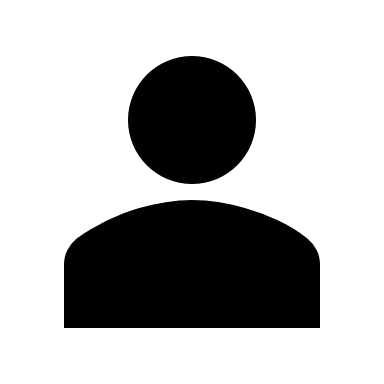 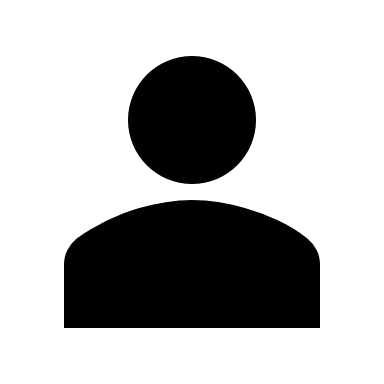 [Speaker Notes: Specify the expectations, I feel here we can talk about the setup the dieticians had... Who leads what part, will there be time in the session for clinician and student to talk confidentially etc. 
Feedback examples jump in, private meeting, private chat, thumbs up
Mention that this is done before connecting with the client. 

Interject verbally.

Use the private chat (ensure you select the student and not “everyone”).

Use the emojis (thumbs up) .

Consider impact on client distraction/need to intervene.]
During: managing the session
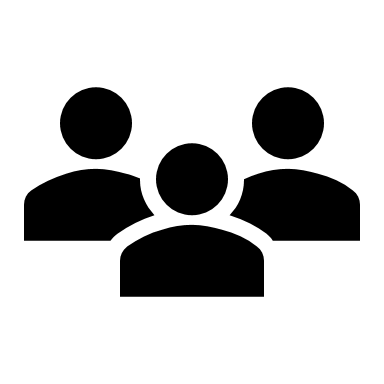 2. Connect with the client

Introduce yourself and your students (if first session).

If you are observing and not actively participating, consider how you can limit distractions (e.g., turn off your camera and microphone.

Consider ways to privately conference with you student (e.g., client in waiting room, private chat).
During: managing the session
3. Your level of participation will vary. 
As always, you may lead, co-lead, simply observe or supervise indirectly (not present).

4. Some clinical teaching strategies that transfer well to telesupervision:
Priming
Reflective Modeling  
Teaching in the Patient’s Presence
Heidenreich et al., 2000
After: feedback
BACK
FEED
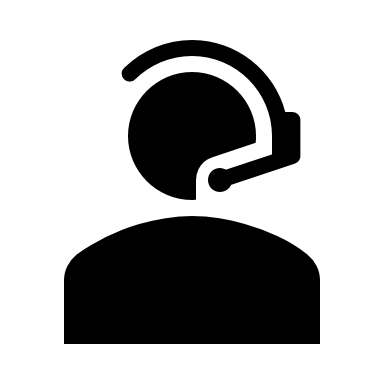 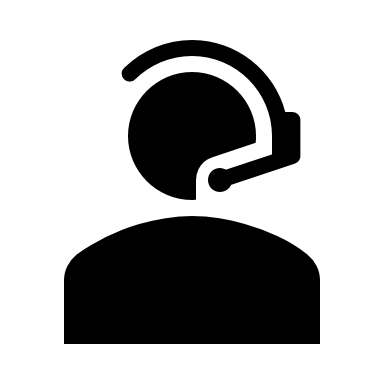 Very similar to in-person placements!

Schedule time specifically for feedback & case discussion.
Involve your student in this planning

Discuss how students will spend their unsupervised time (e.g. prep, documentation etc.). 
Let students know when you are available between sessions and how they can contact you.
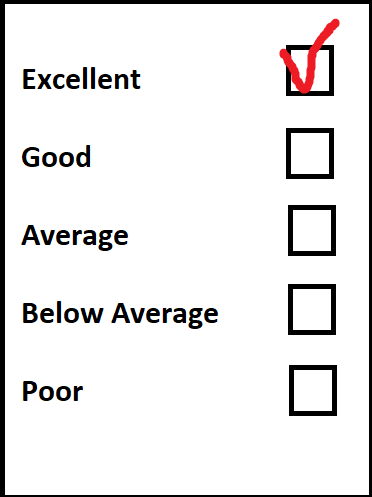 After: formal evaluation
Many clinical skills transfer to telepractice. 

Most clinical skills are easy to evaluate via telesupervision.

Keep student’s level of clinical & technological competence in mind
If new to telepractice, management of the technology can impact clinical performance/development of clinical competencies.

Consider explicitly evaluating telepractice specific skills.
Questions?


mariska.burger@mcgill.ca 
lauren.tittley@mcgill.ca
Resources and References
Carlin, C. H., Boarman, K., Carlin, E., & Inselmann, K. (2013). The use of e-supervision to support speech-language pathology graduate students during student teaching practica. International Journal of Telerehabilitation, 5(2), 21–32. doi:10.5195/IJT.2013.6128

Chapman, R., Baker, S. B., Nassar-McMillian, S. C., & Gerler, E. R. (2011). Cybersupervision: Further examination of synchronous and asynchronous modalities in counseling practicum supervision. Counselor Education and Supervision, 50, 298–313. doi:10.1002/j.1556-6978.2011.tb01917.x

Chipchase, L., Hill, A., Dunwoodie, R., Allen, S., Kane, Y., Piper, K., & Russell, T. (2014). Evaluating telesupervision as a support for clinical learning: An action research project. International Journal of Practice‐based Learning in Health and Social Care,2(2), 40–53.

Davis-Maille, C., Belanger, R. (2020, July 20). Guidelines and Recommendations for Telesupervision of Telepractice Placements in Speech-Language Pathology – An Alternate Model of Clinical Education in Pandemic Times. SAC Communiqué. https://blog.sac-oac.ca/guidelines-and-recommendations-for-telesupervision-of-telepractice-placements-in-speech-language-pathology-an-alternate-model-of-clinical-education-in-pandemic-times/ 

Dudding, C. C., and Justice, L. M. (2004) ‘An e-supervision model: Videoconferencing as a clinical training tool’. Communication Disorders Quarterly 25 (3), 145-151. doi: 10.1177/15257401040250030501
Faculty Development Office (2020, July 13). Supervision Learners Providing Virtual Care Webinar. McGill University, Faculty of Medicine. 

Heidenreich C, Lye P, Simpson D, Lourich BA. The search for effective and efficient ambulatory teaching methods through the literature. Pediatrics 2000; 105: 231–7.

Martin P, Kumar S, Lizarondo L. Effective use of technology in clinical supervision. Internet Interv 2017; 8: 35–39.

Nagarajan, S., McAllister, L., McFarlane, L., Hall, M., Schmitz, C., Roots, R.,Drynan,D., Avery, L., Murphy, S., & Lam, M. (2016). Telesupervision benefits for placements: Allied health students’ and supervisors’ perceptions. International Journal of Practice-Based Learning in Health and Social Care, 4(1), 16-27. https://doi.org/doi:10.18552/ijpblhsc.v4i1.326

Reese, R.J., Aldarondo, F., Anderson, C.R., et al., 2009. Telehealth in clinical supervision: a comparison of supervision formats. J. Telemed. Telecare 15 (7), 356–361.

Salter, C., Oates, R. K., Swanson, C., & Bourke, L. (2020). Working remotely: Innovative allied health placements in response to COVID-19. International Journal of Work-Integrated Learning, 2020(5), 587-600.